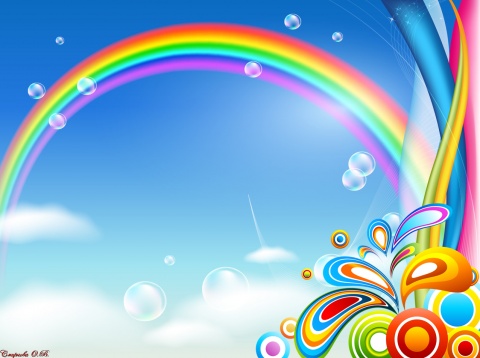 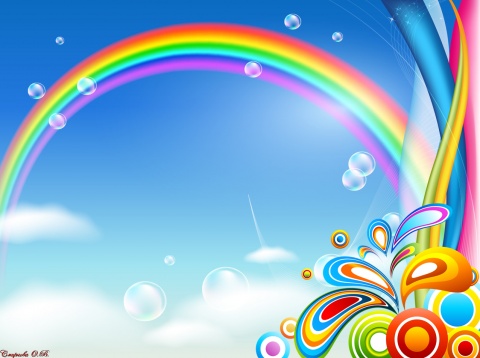 Муниципальное автономное дошкольное образовательное учреждение «Детский сад №51»
городского округа город Стерлитамак Республики Башкортостан
«Речевое развитие дошкольников старшего возраста 
через использование эвристических  методов обучения»
Подготовила: Храмова Л.В.
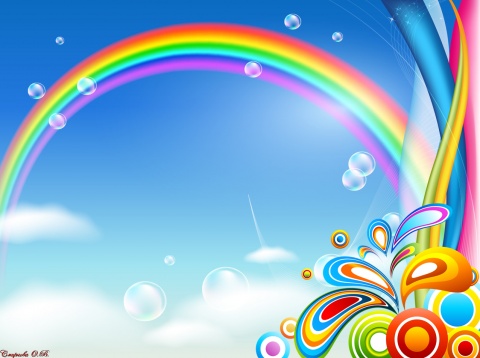 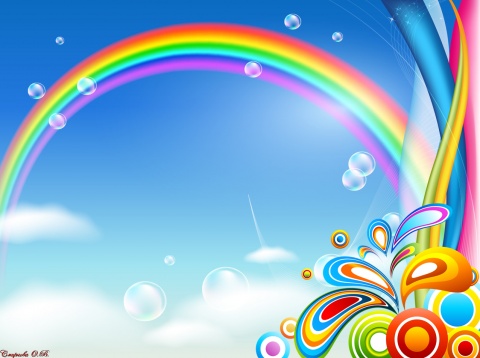 В чём заключаются эвристические методы обучения?
 Эвристический метод направлен на проявление детьми самостоятельности в решении обозначенной проблемы.
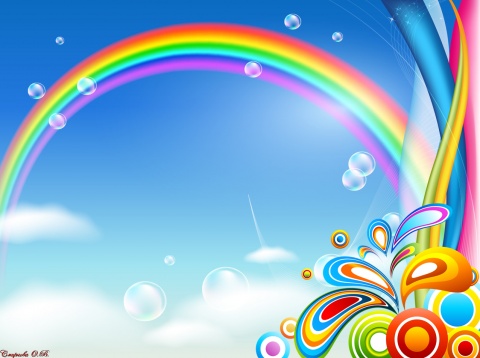 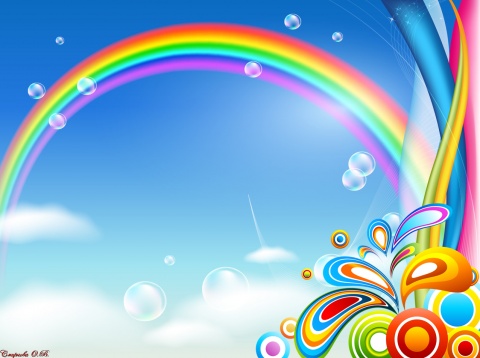 БИНОМ ФАНТАЗИИ
СЛОЖИТЬ→1 реальный объект +2 реальный      объект 
         ↓
ПОЛУЧИТЬ →новый реальный объект или                           фантастический объект
↓
ПРИДУМАТЬ→внешний вид, 
                                  место жительства или обитания,
                                  функции, 
                                  название, 
                                  характер.
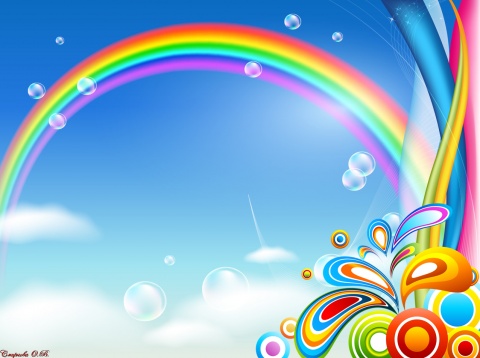 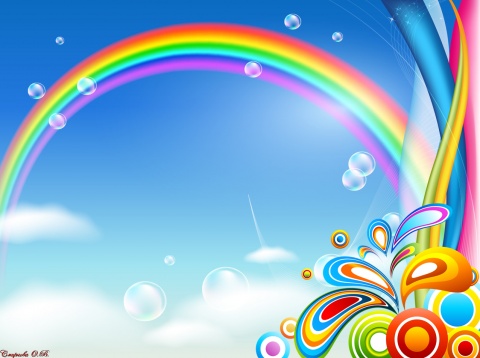 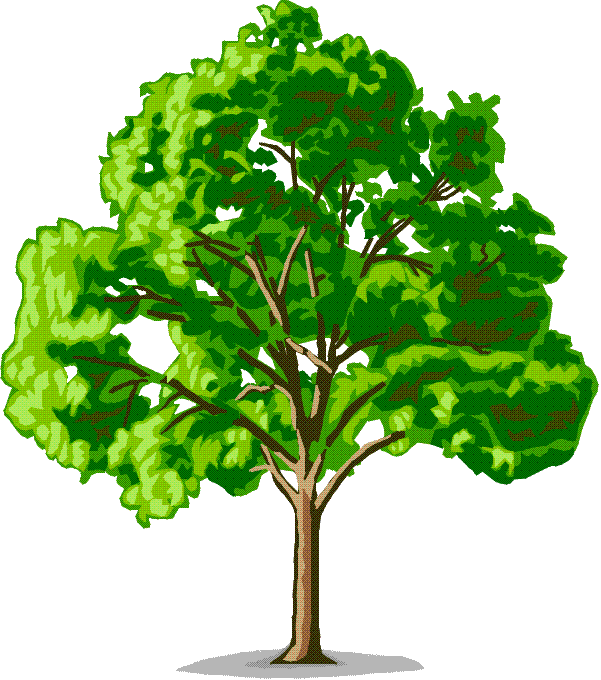 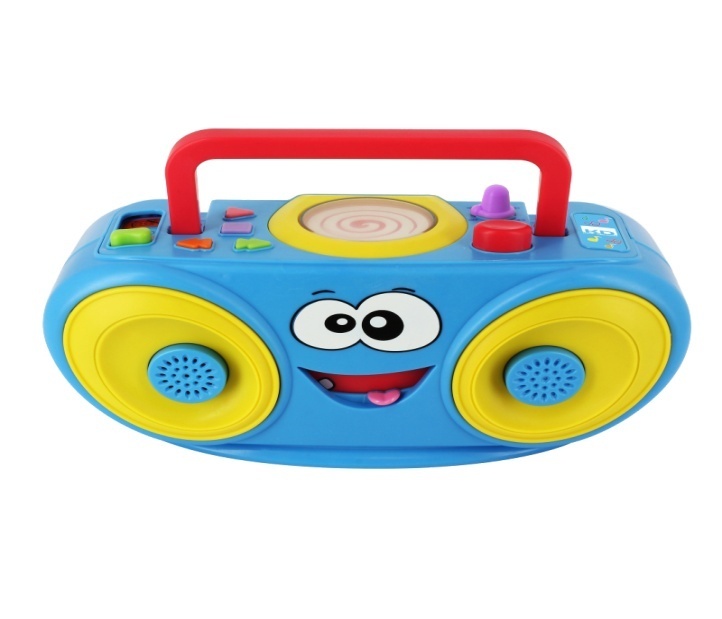 +
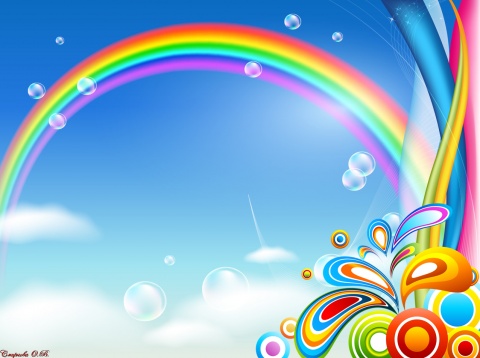 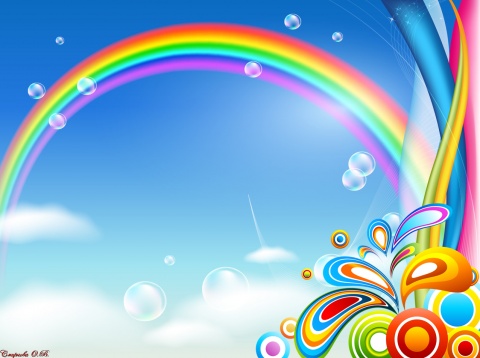 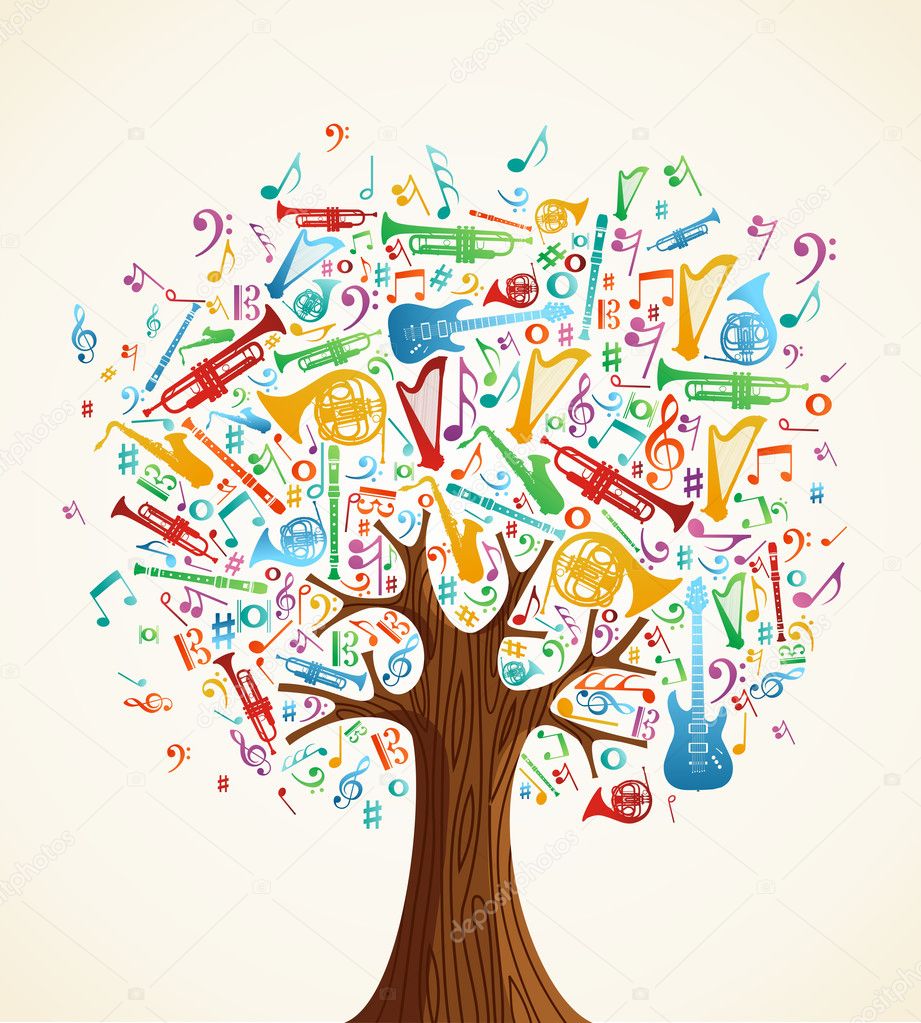 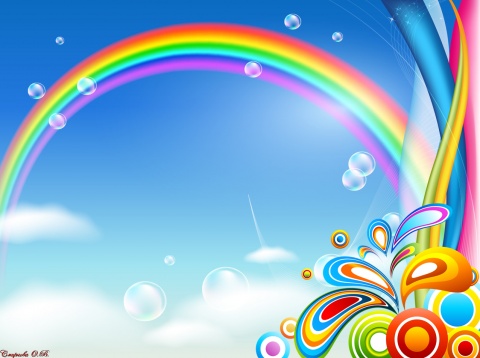 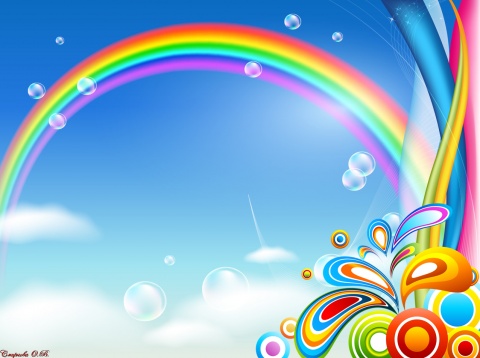 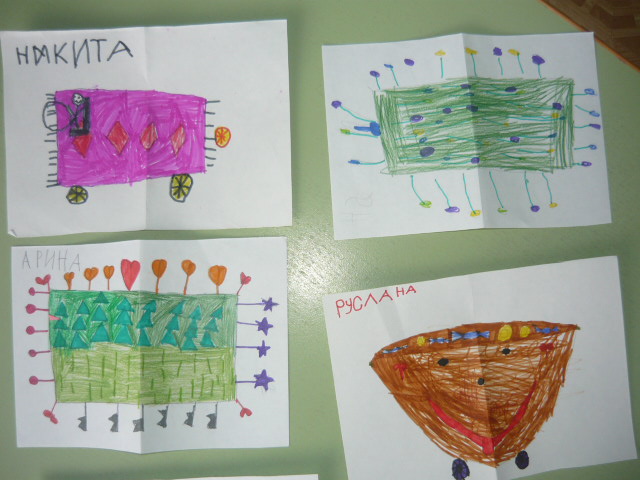 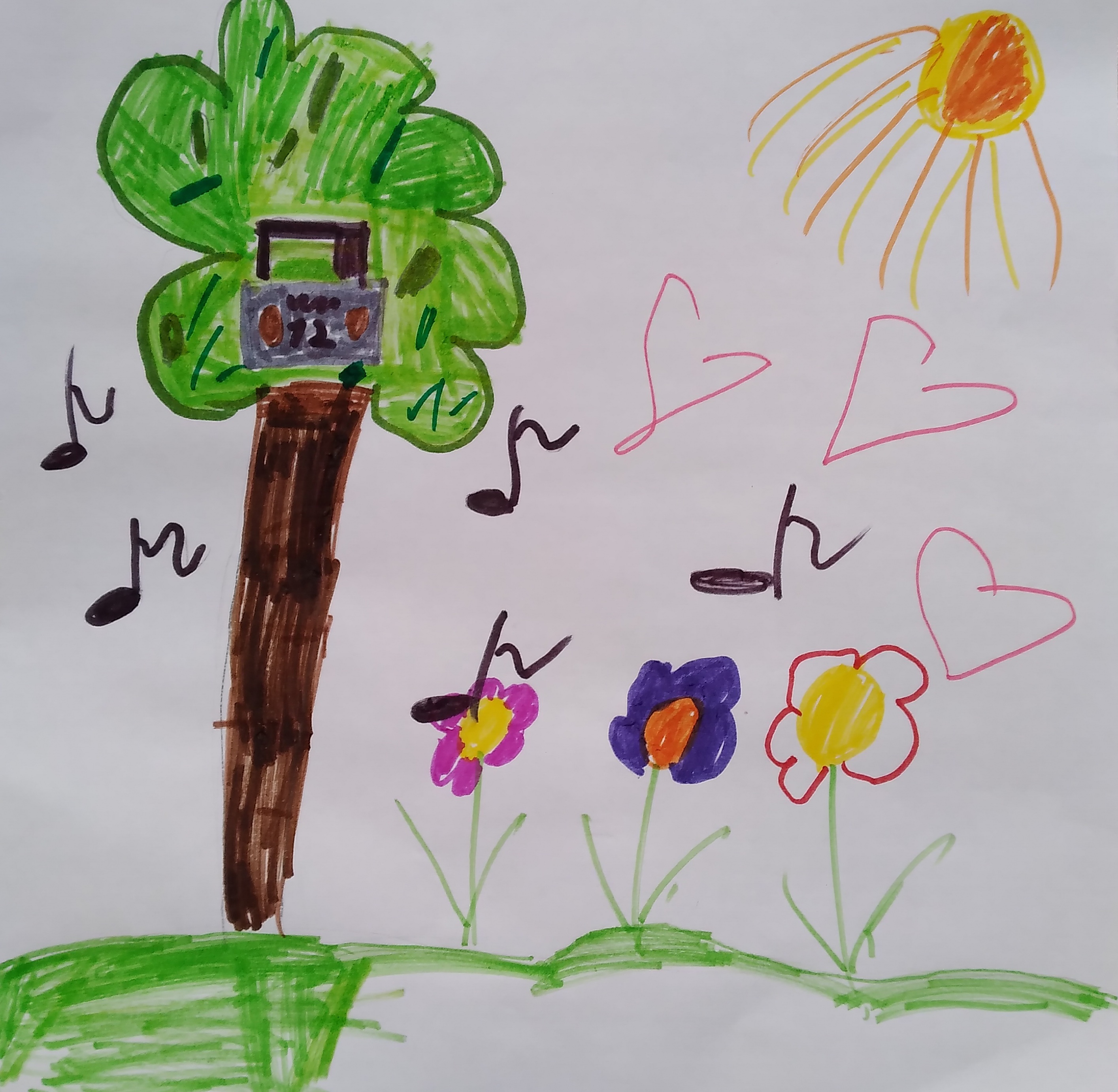 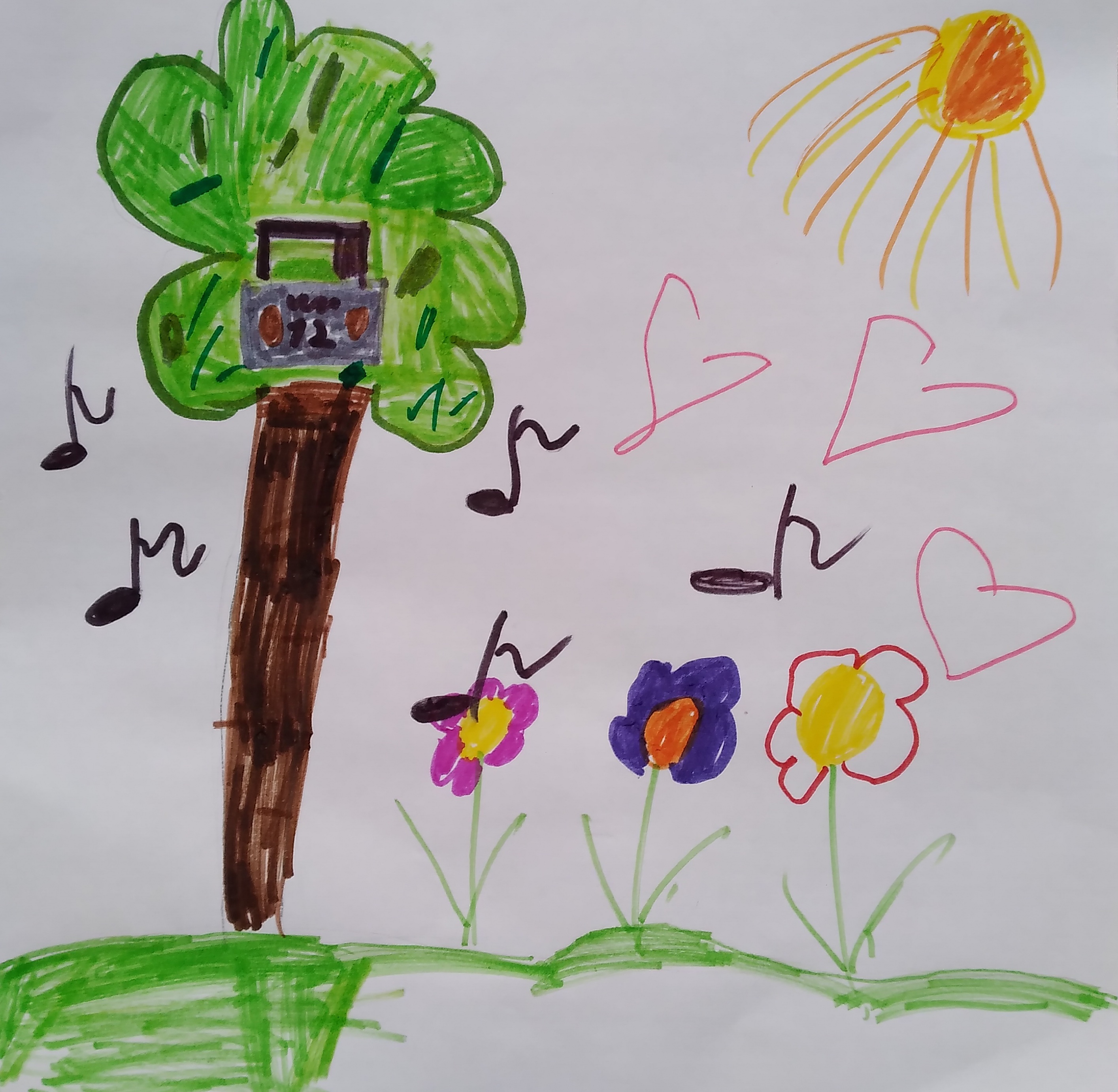 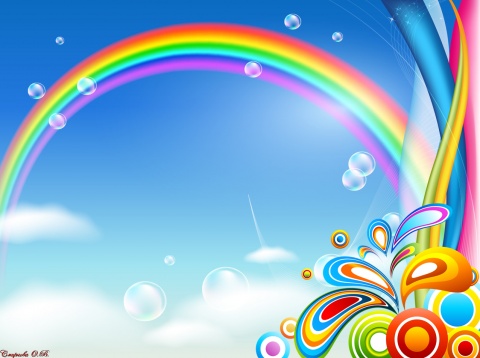 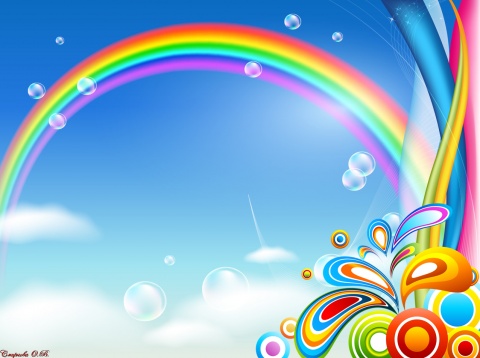 ФАНТАСТИЧЕСКОЕ ВЫЧИТАНИЕ.
Этот метод заключается в изъятии из окружающего мира каких-либо элементов. Вычитать можно предметы, процесс или свойства.
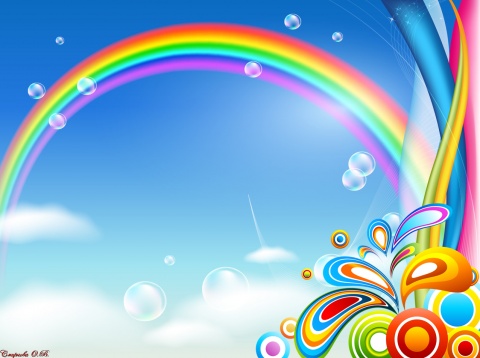 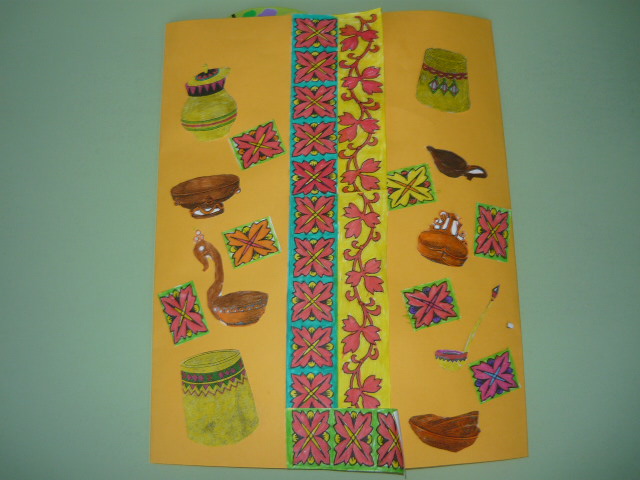 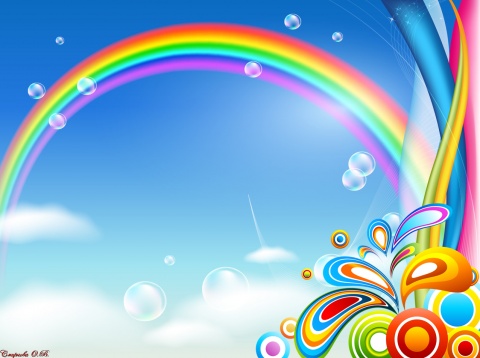 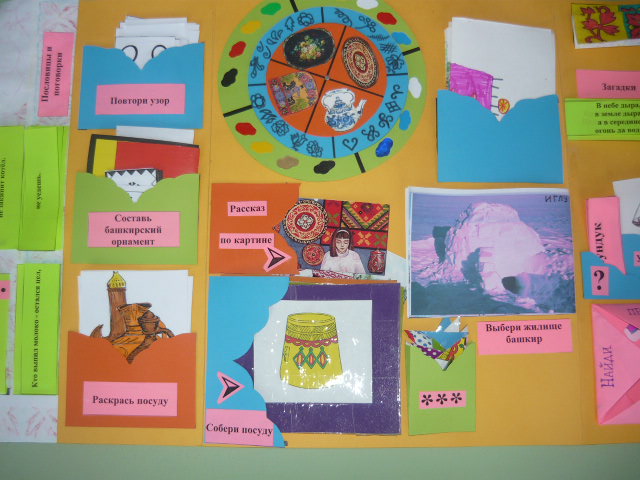 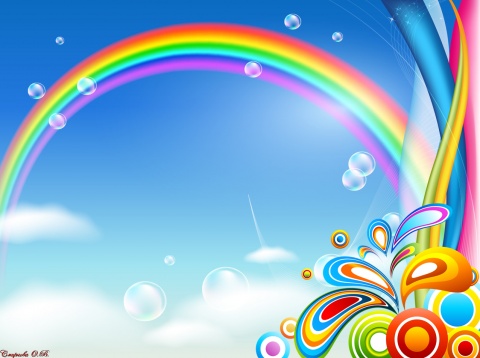 Кольцо Луллия
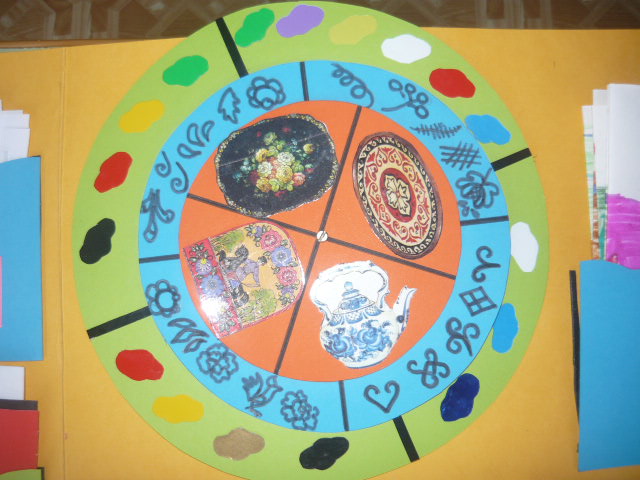 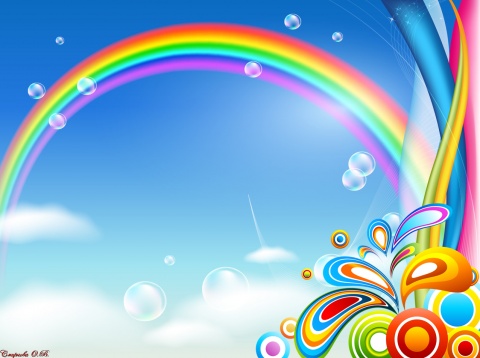 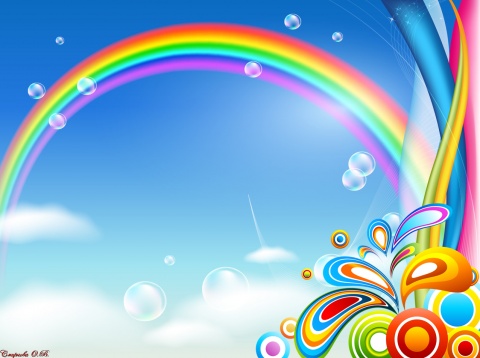 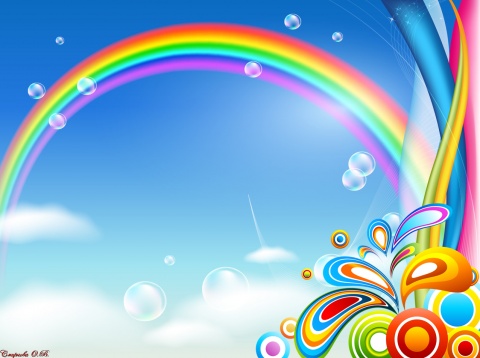 «НАОБОРОТ»
Суть приёма в выделении определённой функции или свойства объекта и замены их на противоположные.
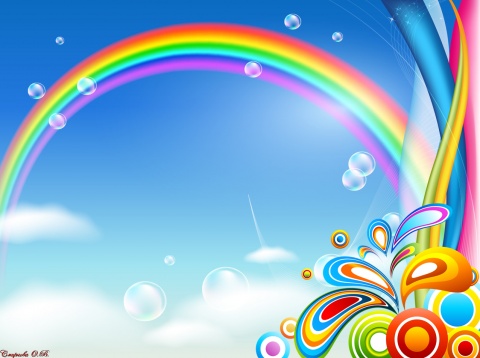 Знай больше, а говори (   )  .
Не бойся врага умного, а бойся друга (   ).
Лучшая вещь- новая, а лучший друг  (   ).
Трудно найти, легко (   ).
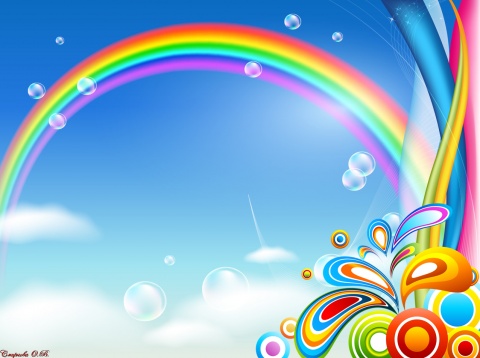 Игровое упражнение «Противодействие». 
Показываю предметы, которые объединяют в себе выполнение двух противоположных действий. Дети должны назвать эти действия.
 Рука- бьёт и гладит.
Мама- ругает и жалеет.
Ребёнок- строит и ломает
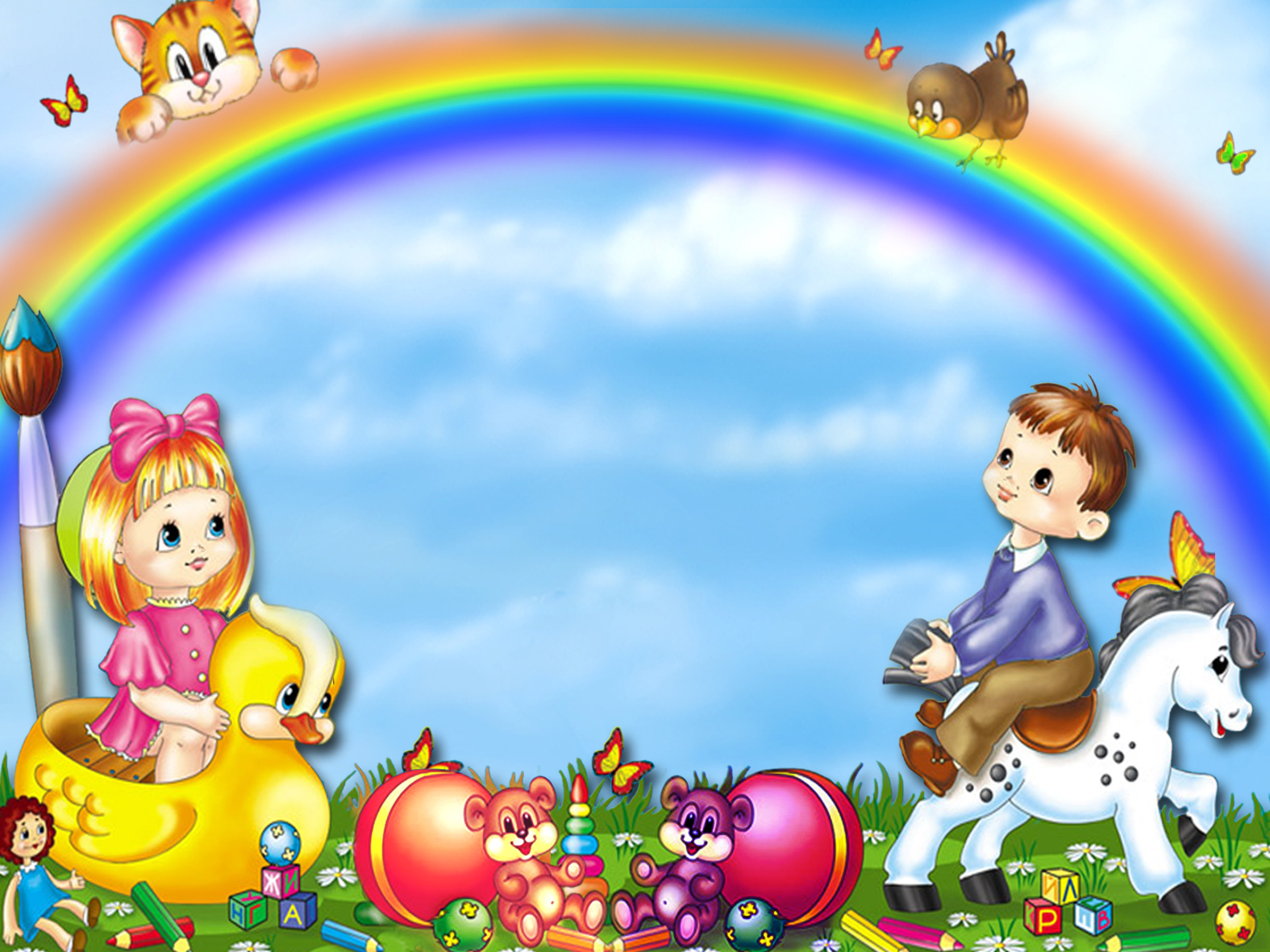 Методы ТРИЗ рекомендуется начинать использовать с младшего дошкольного возраста, постепенно усложняя, а в старшем дошкольном возрасте, дети самостоятельно начинают играть в них и воспитателю легче ставить перед ними творческие задачи
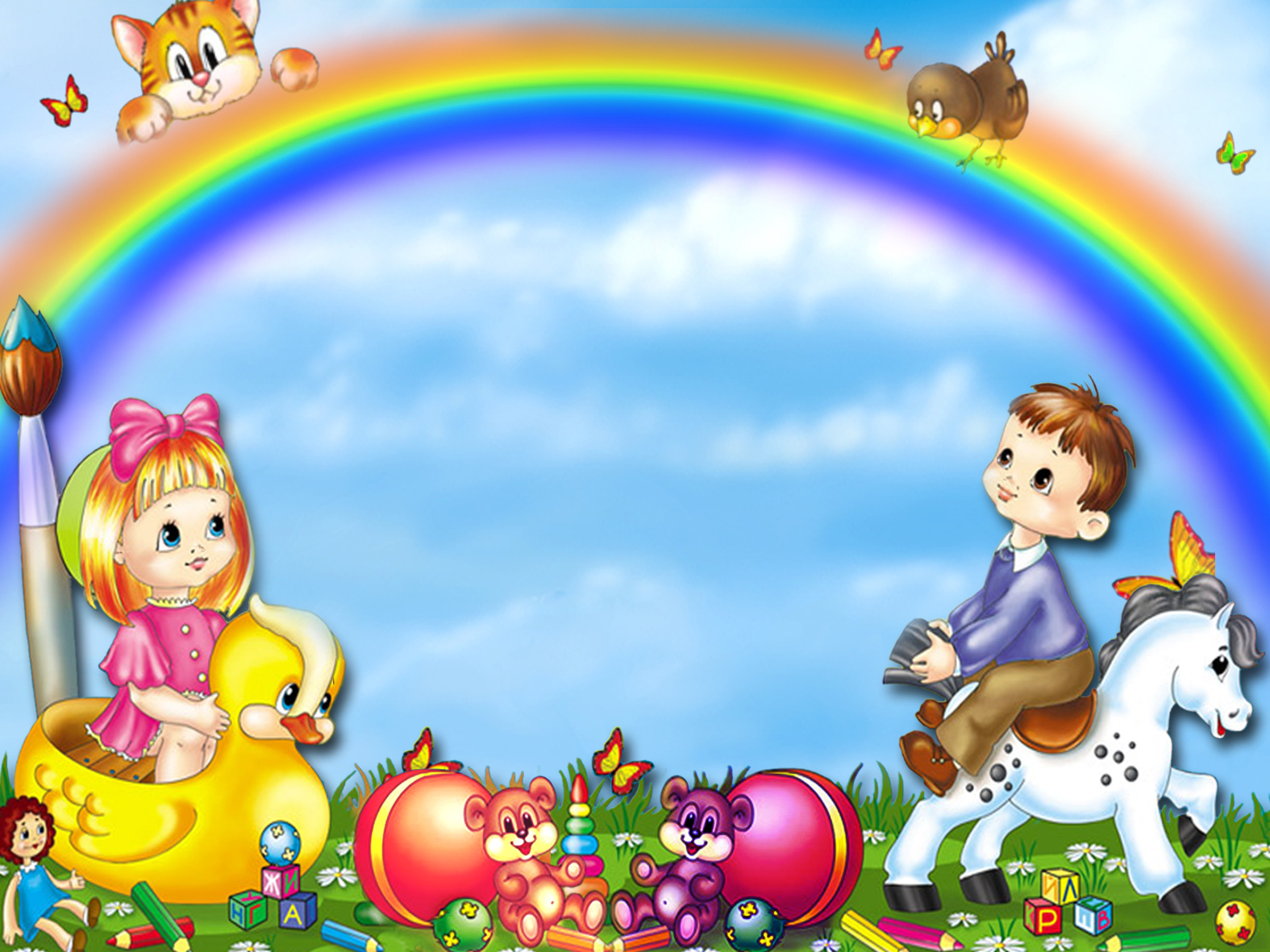 Спасибо за внимание!
Методы ТРИЗ рекомендуется начинать использовать с младшего дошкольного возраста, постепенно усложняя, а в старшем дошкольном возрасте, дети самостоятельно начинают играть в них и воспитателю легче ставить перед ними творческие задачи